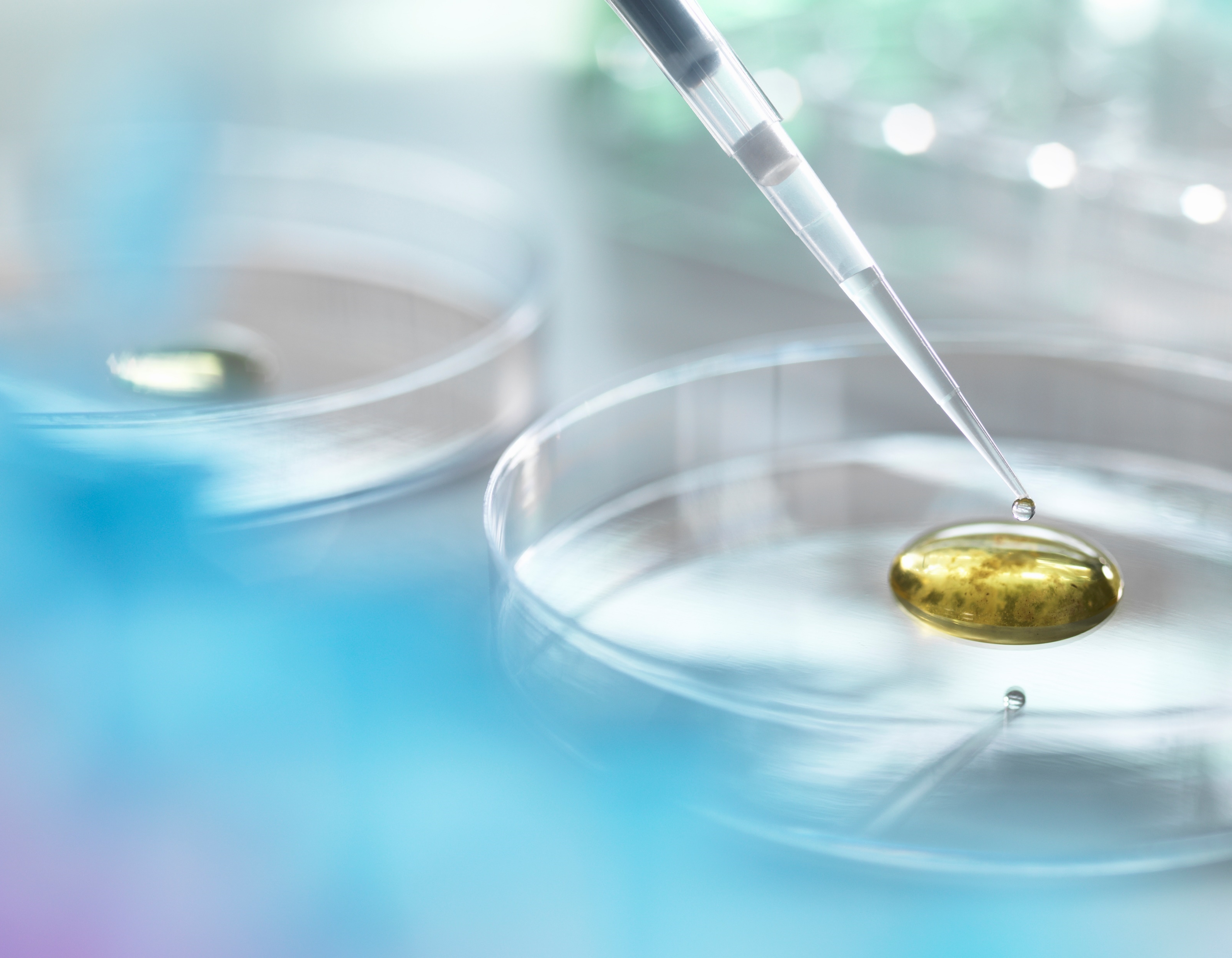 COVID-19 Vaccine EDUCATION and INFORMATION
FOR the Developmental disability sector
Covid-19 information and education
Why should people choose to get the vaccine? 
Safe and reliable vaccines can help protect you and your family from COVID-19. They are an important tool to help stop the spread of the virus and allow individuals, families and workers to safely resume normal life. 
When a large percentage of the population becomes immune to COVID-19, the spread of the virus will slow down or stop. This is known as herd immunity. 

 Who is not recommended to receive the vaccine? 
Currently feeling unwell or have signs and symptoms of COVID-19 o Anyone who has symptoms should be tested for COVID-19. Once well, then can be vaccinated. 
Children not in the authorized age group* (Please consult you family physician or health care provider).
Breastfeeding women* (Please consult your family physician or healthcare provider).
Women who are or could be pregnant* o If you are planning to become pregnant, delay this until at least 28 days have passed after receiving the second dose of the vaccine.
Allergies to the vaccine or its components 
 Other serious allergic reaction (including anaphylaxis) o Speak to your health care provider prior to receiving the vaccine.
Immunosuppressed due to disease or treatment of autoimmune disorder o Speak to your health care provider prior to receiving the vaccine
Covid-19 vaccine information and Education
Only vaccines that are safe and effective will be approved for use in Canada. 

            Two vaccines for COVID-19 have been approved by Health Canada: the Pfizer-BioNTech vaccine and the Moderna vaccine. 
            Both are classified as mRNA vaccines. 
            Health Canada approved these vaccines as safe, effective and reliable.

A vaccine will be available and free to everyone over 16 years of age. Key Populations will be prioritized. 
 People who have no contraindications to the vaccine and are: 
             Pfizer-BioNTech: age 16 or older 
             Moderna: age 18 or older 

Delay getting vaccinated if you have a fever, are sick with COVID-19 symptoms, or have received a vaccine in the past 14 days. 
 
Vaccinated individuals can still be infected, but the vaccine greatly reduces the risk of infection. In addition, vaccination reduces the risk of an infection progressing to the more severe form of the disease. 
 
During clinical trials it was determined that the vaccine provides protection to the individual that has been vaccinated. It has not yet been proven to prevent the spread of Covid-19 from a person that is immunized to someone that is not. 
Even if you had COVID-19 in the past, it is uncertain how long the antibodies will last. You should still get the vaccine to protect yourself and others. 
The vaccine does not prevent Covid-19 from entering your body, it teaches your immune system to target it and fight it off.
COVID-19 Information and Education
There is some evidence to suggest that natural immunity from a COVID-19 illness may not last very long. It is best to get the vaccine to stay protected.

Everyone – vaccinated or not – must continue to mask, practice physical distancing and maintain hand hygiene.

The vaccine is given as a 2-dose vaccine series. The vaccine is injected into the deltoid muscle (upper shoulder). Two doses are required.
 Pfizer-BioNTech) 21 days between first and second dose.
Moderna) 28 days between first and second dose. This means you must have the vaccine twice for it to be maximally effective.
 
Presently, there is no mandatory vaccination protocol.

Employees will not be able to return to pre-pandemic employment situations (i.e., working at more than one care provider location, until the government declares that it is safe to do so.
COVID-19 Post vaccination
What happens after receiving the vaccine? 
People who receive the vaccine still need to follow all public health guidance (ie. hand hygiene, masking, physical distancing).

If I have mild side effects from the first dose, should I get the second dose? 
Yes. Mild side effects are common for all vaccines and typically resolve in a few days. It is important to receive both doses. Protection offered by the first dose is lower than the protection achieved after the second dose. 

How long does it take until the vaccine is effective? 
Pfizer-BioNTech vaccine: maximum protection is achieved 7 days after the second dose. 
Moderna vaccine: maximum protection is achieved 14 days after the second dose. 

Will the vaccine alter my DNA? 
No. The vaccine does not affect, interact or alter DNA in any way. Our DNA resides in the nucleus of our cells and the mRNA does not travel into the nucleus. Therefore, there is no risk of altering DNA. It uses the body’s natural defense response which breaks down and gets rid of the mRNA after it is finished using it.
Post vaccination common sidE EFFECTS
On the arm where you got the shot:
Pain
Swelling

Throughout the rest of your body:
Fever
Chills
Tiredness
Headache
Resources
DISCUSSIONS FROM EXPERTS ABOUT COVID-19 VACCINES

The following video link is from our partners at Sun Life. Within the video, Dr. Alan Bernstein discusses and answers questions about COVID-19 Vaccines
.
https://sunlife.hubs.vidyard.com/watch/1x8J6NNKVgYdy3My2SZoCd?fbclid=IwAR0p5o6jvRqumHRK-fPwljab2-TUVEOj0qxpHFQ4JS9rZegeKXSVqvH0AWw


Important Time Stamps for the above video

01:45 – How mRNA vaccines work and safety around the new type of vaccine
04:44 – Effectiveness  (Moderna and Pfizer vaccines)
07:15 – Storage (Moderna and Pfizer vaccines)
10:40 – Viral vector vaccines (likely method the next two vaccines to be approved will use)
14:40 – Goal for a successful vaccine
18:35 – Public health measures after being vaccinated.
22:00 – Importance of receiving both doses of mRNA vaccine
23:00 – Skepticism around COVID-19 Vaccines
28:00 – Risk of not getting a COVID-19 Vaccine
29:30 – Vaccine Durability (how long will immunity last)
34:40 – Getting a COVID-19 Vaccine if you have already had COVID-19
40:00 – Q and A session


The following video is from Dr. Nicola Mercer, Medical Officer of Health for Wellington-Dufferin-Guelph.
https://www.youtube.com/watch?v=5hpz0N3btZA&feature=youtu.be
Resources
Educational Video with Dr. Yona Lunsky and family physician, Dr. Ullanda Niel: Answering questions about COVID-19 from families of people with    developmental disabilities. Dr. Niel helps to answer some of those questions in this video.
https://youtu.be/wt6roW5VCW0

What is a vaccine? Why a vaccine? How can I  make a decision about getting a vaccine?
What to expect in receiving a vaccine. (Easy to Read Books)
https://www.hcarddcovid.com/info#vaccine

 Social Story: https://healthydebate.ca/2021/01/topic/developmental-disabilities-vaccination-planning

https://www.19tozero.ca/healthcare-workers
https://www.dfcm.utoronto.ca/news/19-zero-closing-covid-19-vaccination-gap
https://www.cdc.gov/vaccines/covid-19/info-by-product/clinical-considerations.html
Resources
The Facts About Covid-19 Vaccines For Direct Support Professionals
Direct support professionals have been on the frontlines of supporting people with disabilities during the COVID-19 Pandemic.
https://youtu.be/2nVcGJxIueE

National Alliance for Direct Support Professionals (NADSP) Resources
  •         The Facts About Covid-19 Vaccines For Direct Support Professionals - Direct support professionals have been on the frontlines of supporting people with disabilities during the COVID-19 Pandemic. The COVID-19 vaccines are now here and becoming widely available. As this is good news, we also know there is some confusion and worry among people about the efficacy and safety of the vaccine. In this 13 minute webinar, NADSP in partnership with the American Academy of Developmental Medicine & Dentistry (AADMD) will address vaccine concerns. Please join Rick Rader, MD as he shares up to date and research-based information on the COVID-19 vaccines.    https://nadsp.org/webinar-covid-19-what-dsps-need-to-know/?mc_cid=170f1faf45&mc_eid=ff6add6ad4 

COVID-19 Vaccine Social Story – Information

COVID-19 Vaccine  - Needle Strategies
Education Team Members
Laurie Thomas-Safehaven Project for Community Living
Dean Johnson-CLH Developmental Support Services-Midland
Gregory Crunican-Christian Horizons
Amanda Price-Community Living Stratford
Brian Swainson-Sunbeam Community and Developmental Services
Marwah Younis Damani-Community Living Toronto